Earthquakes
By Teresa Al Rabadi 
6D
Earthquakes
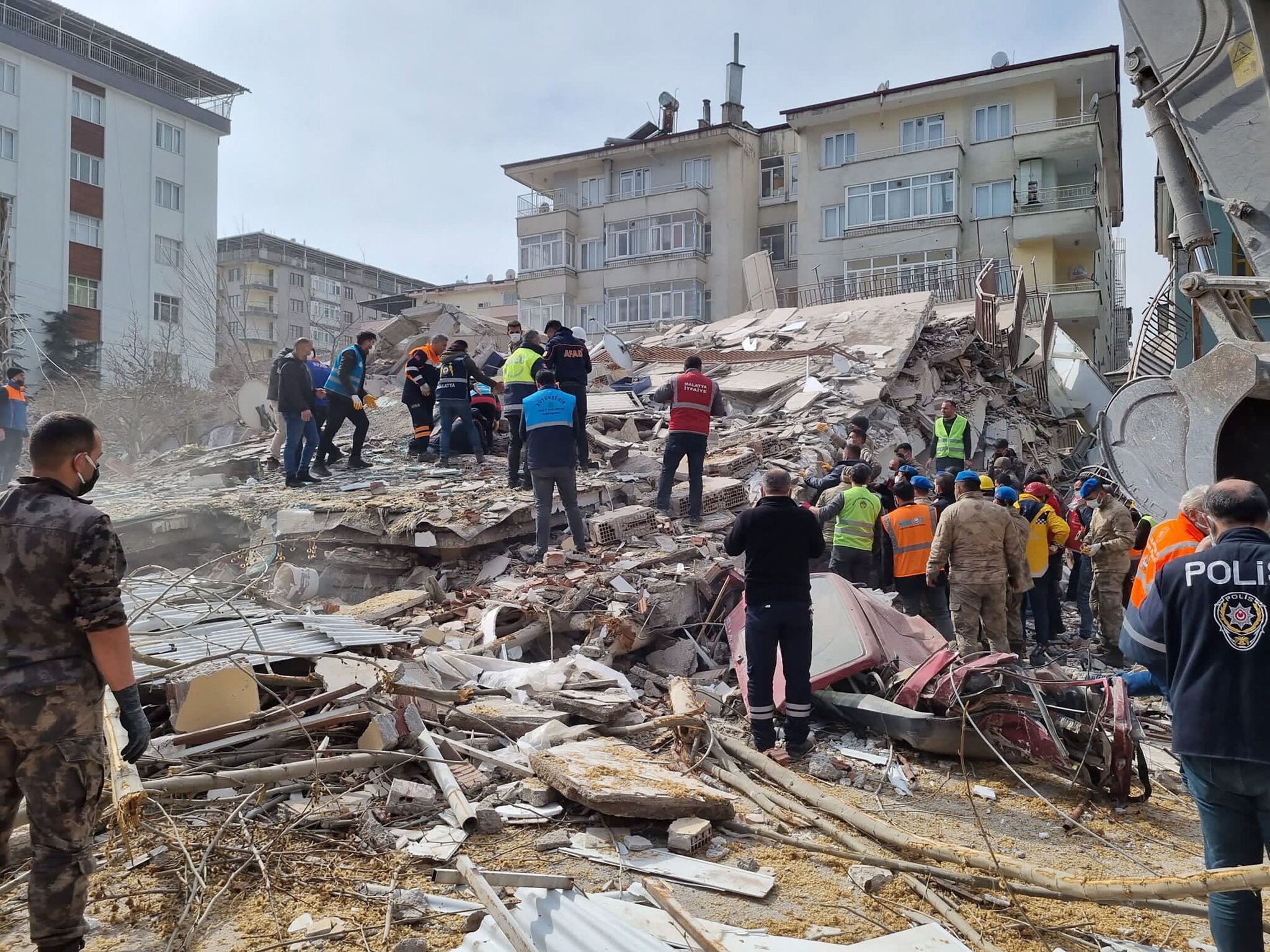 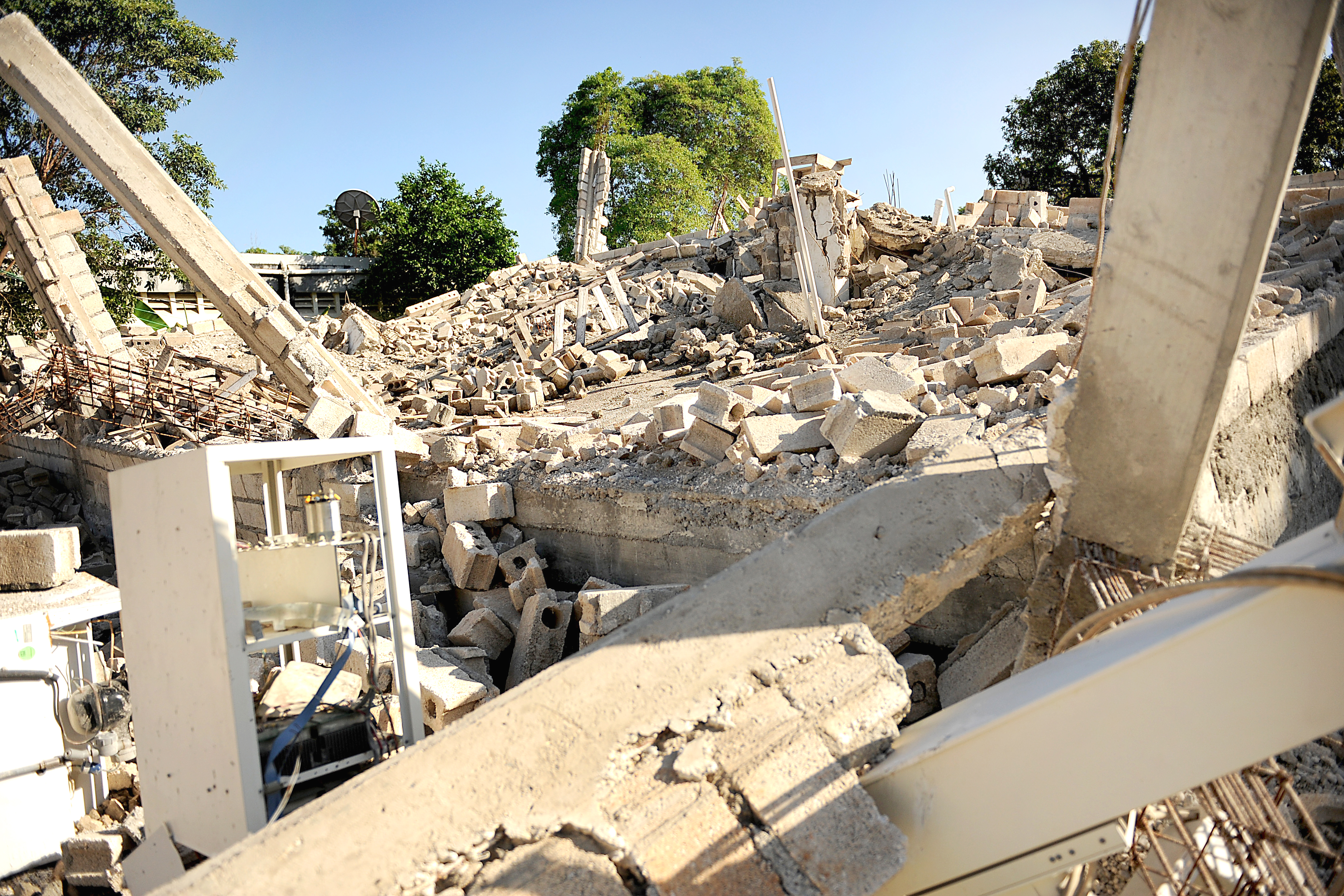 [Speaker Notes: In these pictures you can see that there had been an earthquake which caused damage to the houses. You can see that the houses has been damaged and destroyed because of the earthquake that occurred. This earthquake had a large force that is why the impact was larger in this cause the earthquakes force must have been 6 and above.]
Earthquakes
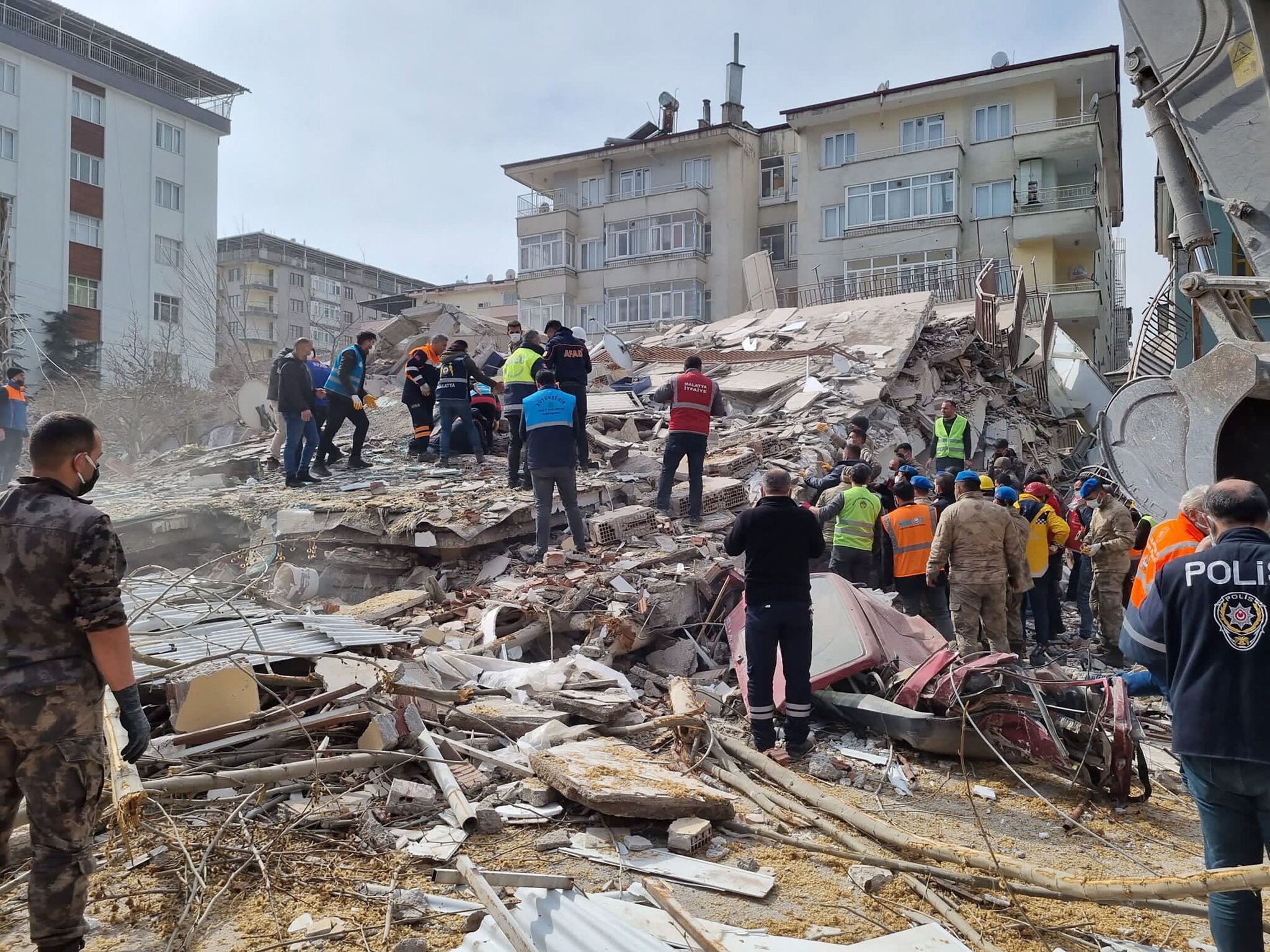 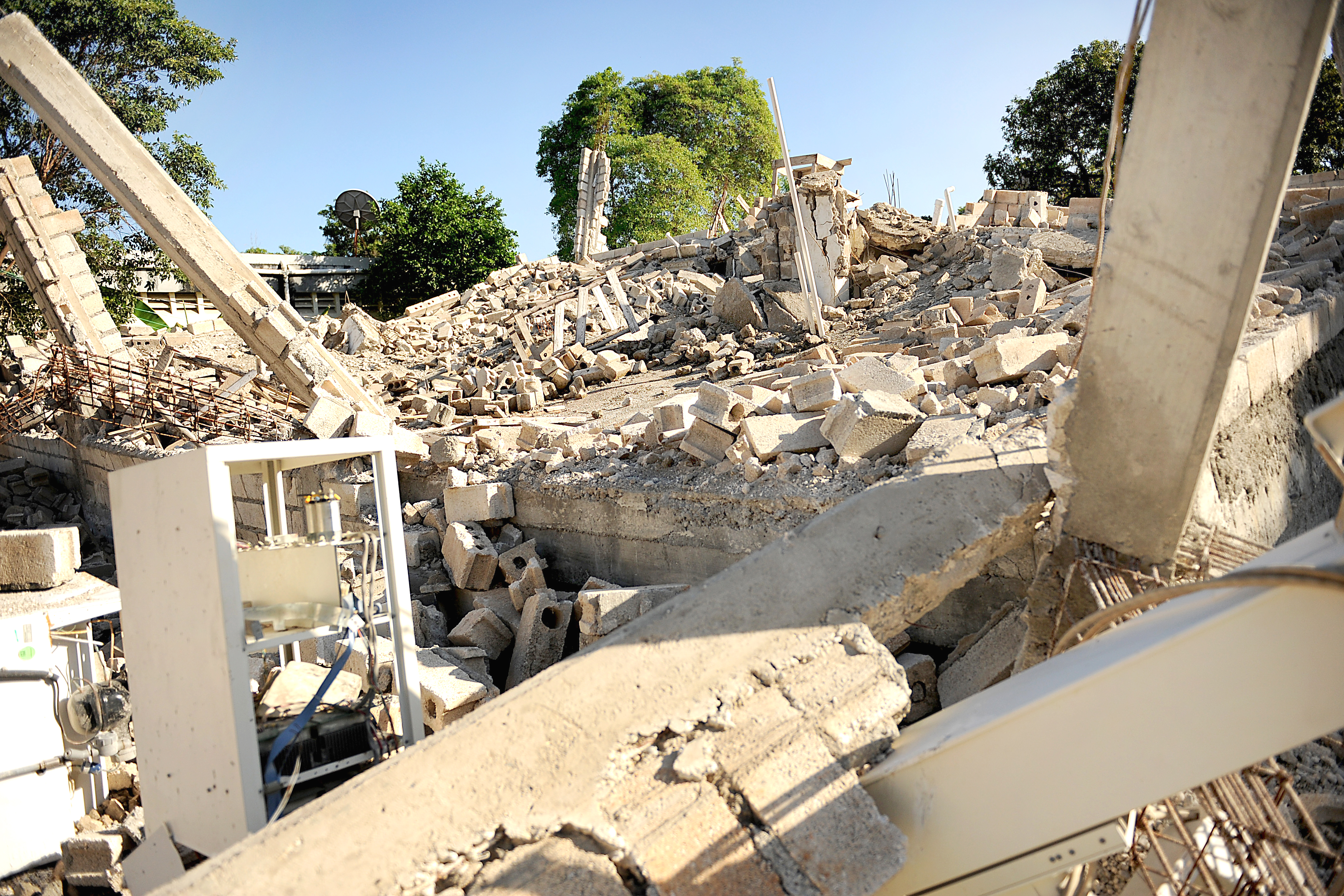 [Speaker Notes: In both pictures you can see bricks ,wood ,rocks, metals that have been crushed and fallen into crumbles. Do you why?
Still don’t know ? It is because an earthquake occurred .  What is an earthquake ? An Earthquake  is a shacking we feel after the tectonic plates collide, and send waves that causes the shacking we feel and it  damages the earth according to the strength of it]
What causes an Earthquake
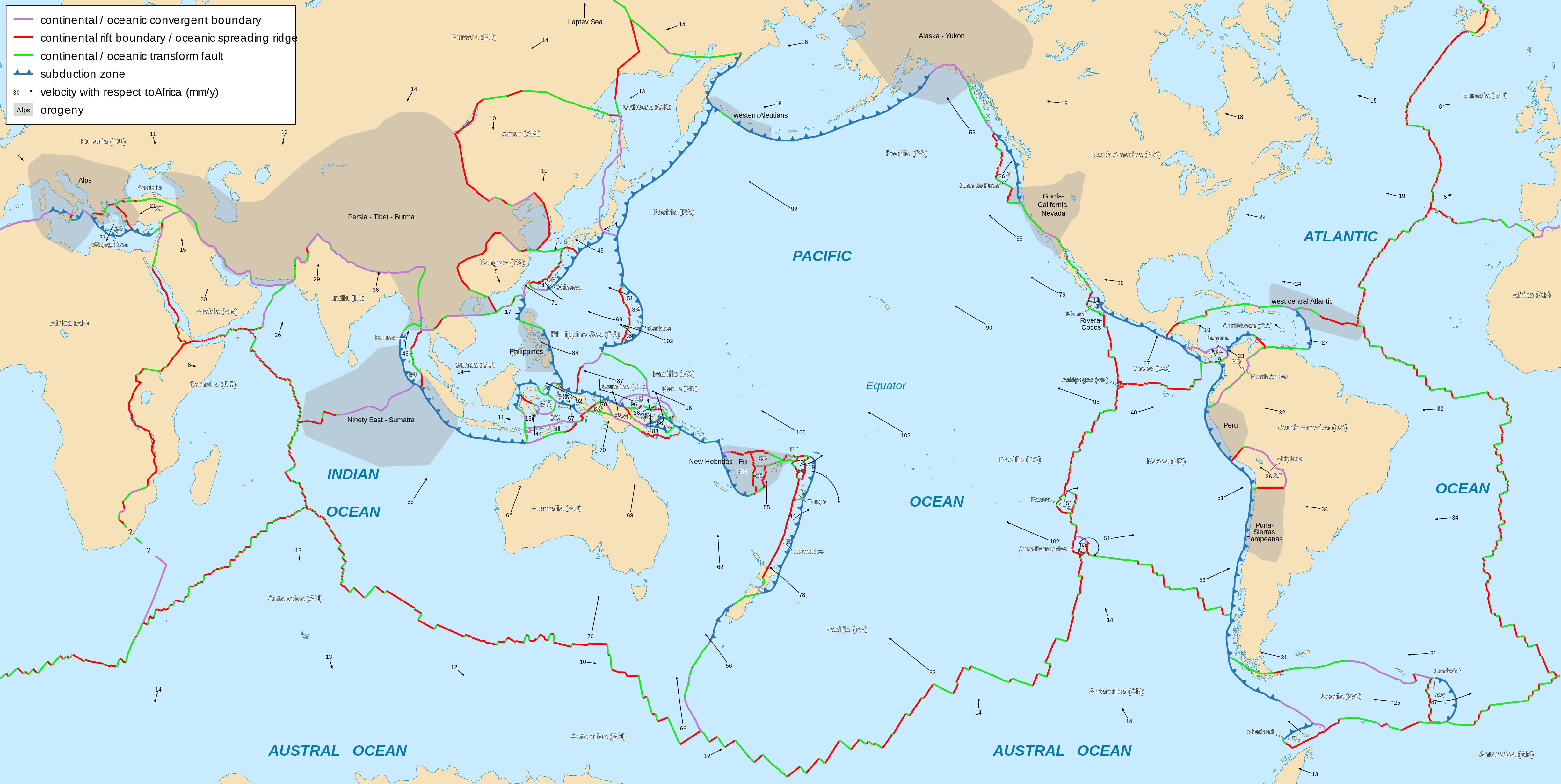 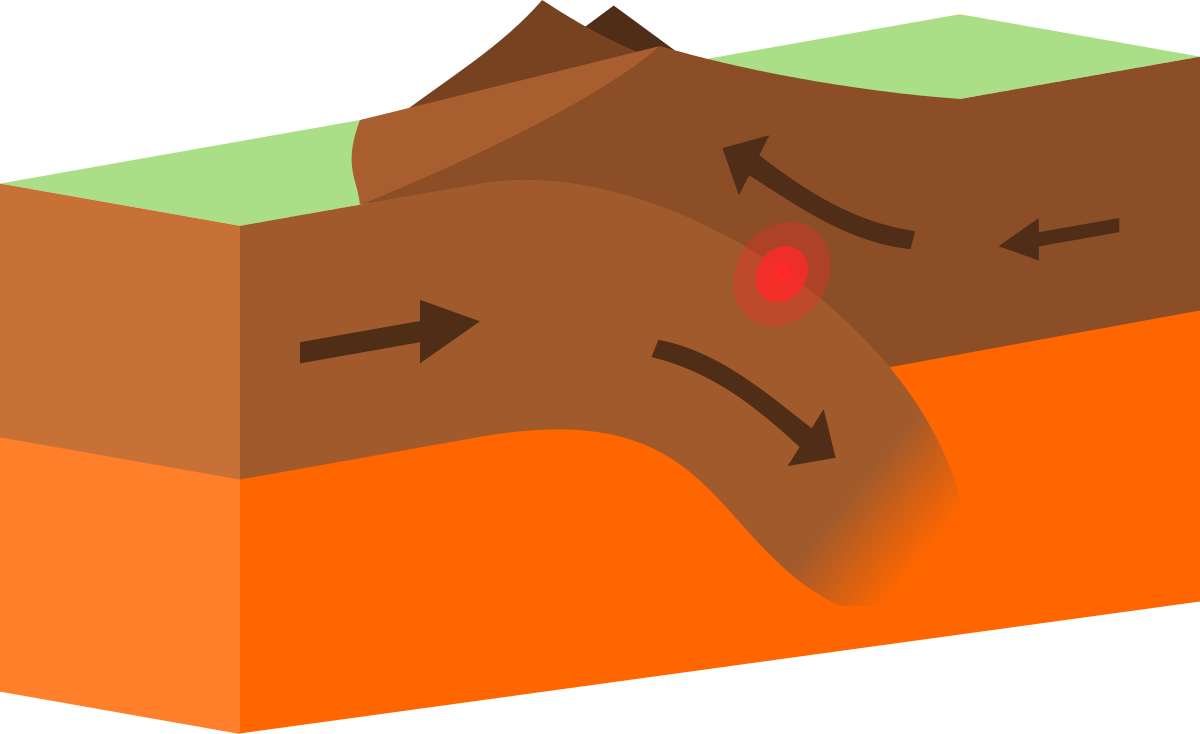 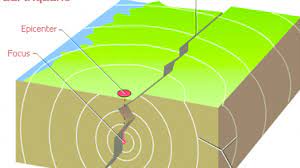 [Speaker Notes: When the stress on the edge overcomes the friction, there is an earthquake that releases energy in waves that travel through the earth's crust and cause the shaking that we feel .In some cases the energy that travels on waves may be strong or small and that effects where the impact is harmful and can cause disasters or not it will be a small earthquakes which can be (5.3) and from(6,3) it is very strong and will be very harmful.

Earthquakes occur along fault lines, cracks in Earth's crust where tectonic plates meet. They occur where plates are subducting, spreading, slipping, or colliding. As the plates grind together, they get stuck, and pressure builds up. Finally, the pressure between the plates is so great that they break loose. Which tectonic plate has earthquakes?
At convergent plate boundaries, where two continental plates collide earthquakes are deep and very powerful. In general, the deepest and the most powerful earthquakes occur at plate collision (or subduction) zones at convergent plate boundaries.
An earthquake is caused by a sudden slip on a fault. A fault is a fracture or zone of fractures between two blocks of rock.
During an earthquake, the rock on one side of the fault suddenly slips with relative to the other. The faults are most found around the edge of plates which are continental-size blocks of rocks that comprise the outermost part of the earth.
These plates are constantly moving (albeit very slowly) at rates up to four inches per year (10 cm/yr) although most rates of travel are considerably less. Also, the rate of travel varies at different locations within each plate.
At the boundary where plates are colliding, one plate is forced under the other plate forming deep trenches. Where plates are moving apart, mountain ridges form.
Since large geological forces are at work near these plate boundaries, it stand to reason that these boundaries are where many earthquakes occur.]
Effects after an Earthquake
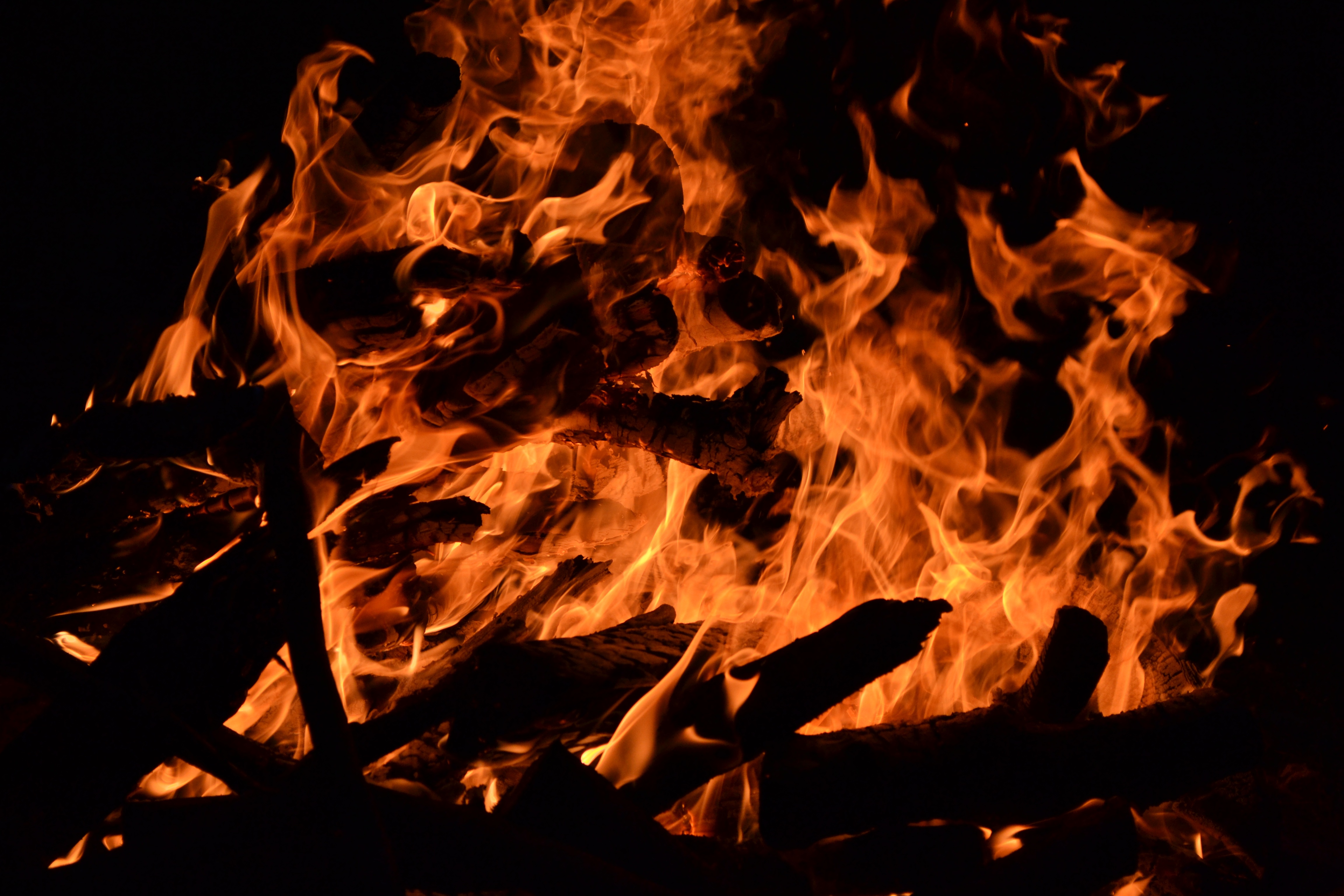 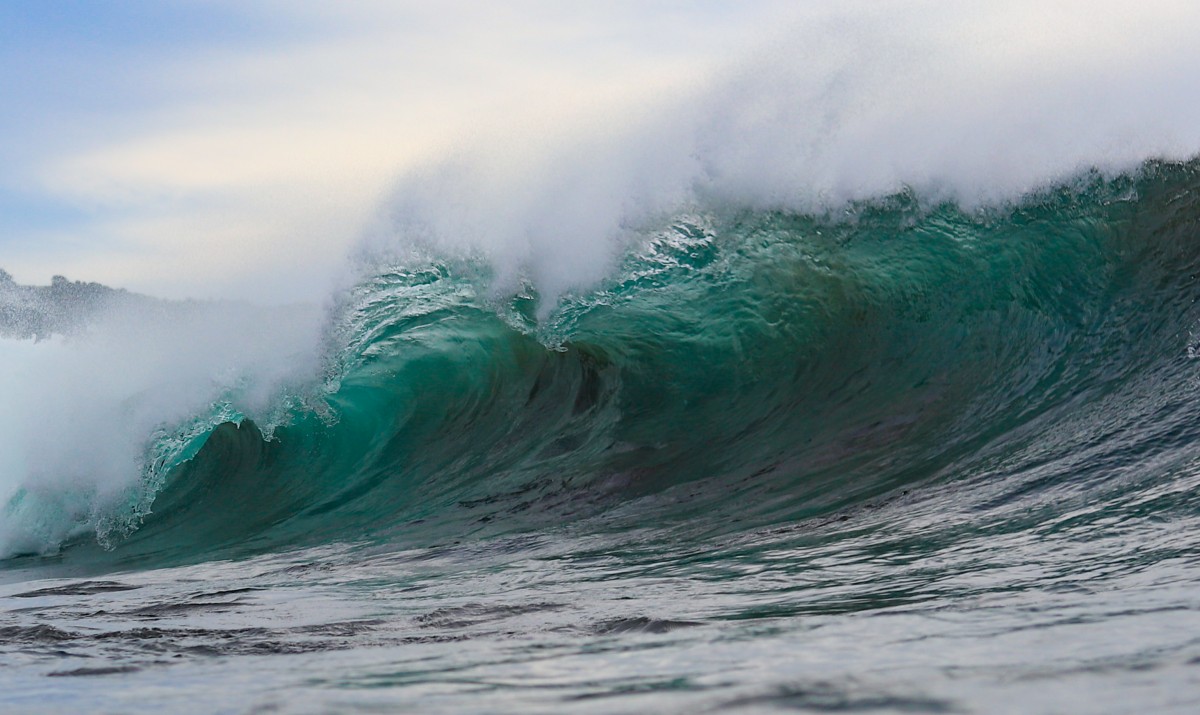 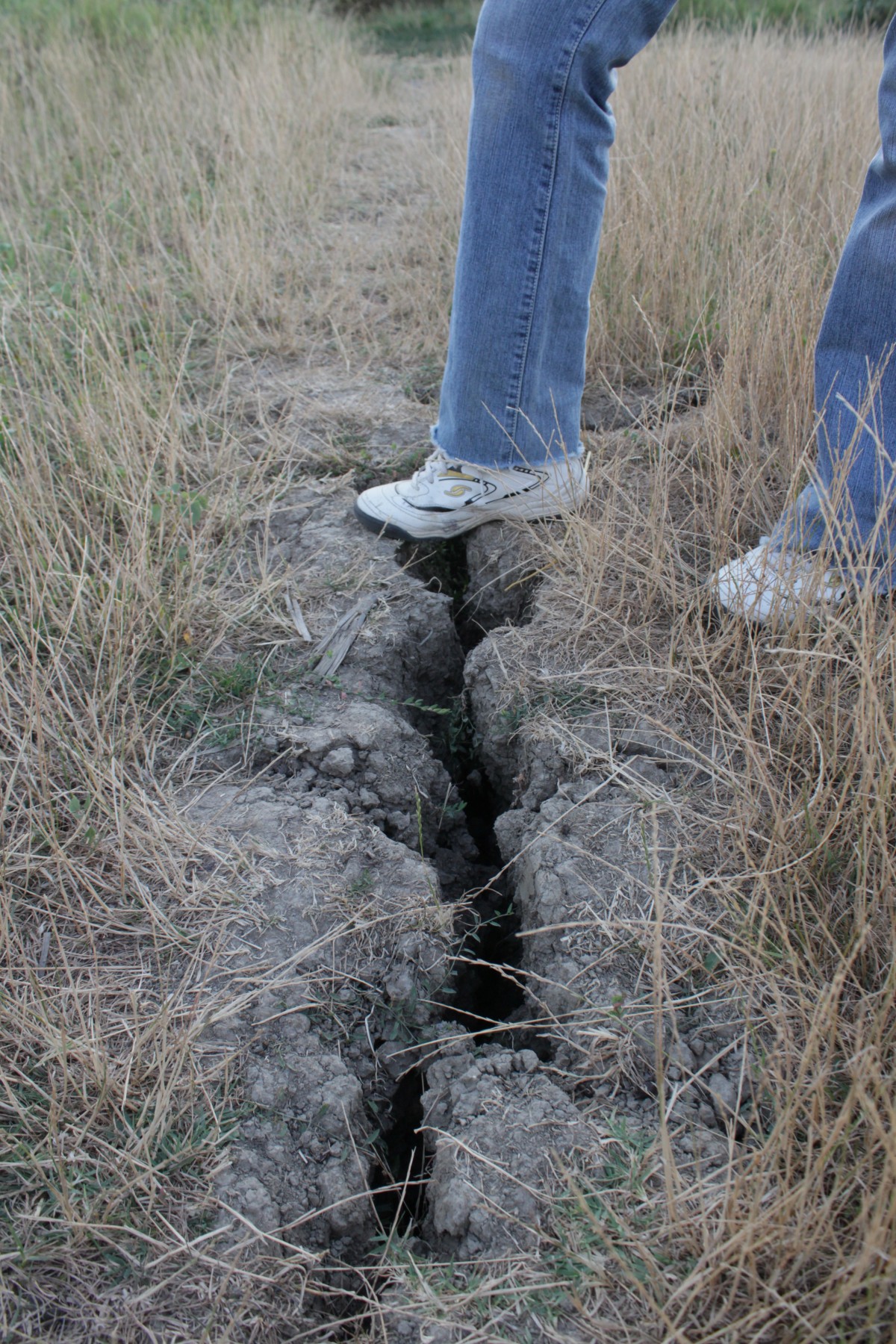 [Speaker Notes: Earthquakes can result in the ground shaking, soil liquefaction, landslides, fissures, avalanches, fires and tsunamis. The extent of destruction and harm caused by an earthquake depends on: magnitude. intensity and duration. These effects are very harmful and can cause death if u are near.]
What are the instructions you should follow during and after an Earthquake
During
After
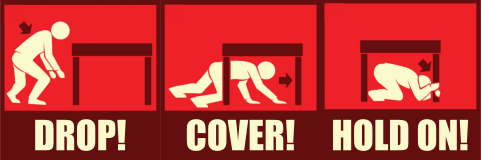 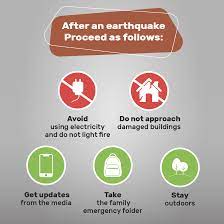 [Speaker Notes: During
If you are in a high-rise building, drop, cover, and hold on.
Move away from windows and outside walls.
Stay in the building.
DO NOT use the elevators. The electricity may go out, and the sprinkler systems may come on.
If you are trapped, stay calm.
 After 
Check yourself and others for injuries. ...
Check water, gas, and electric lines for damage. ...
Turn on the radio. ...
Stay out of damaged buildings.
Be careful around broken glass and debris. ...
Be careful of chimneys (they may fall on you).
Stay away from beaches. ...
Stay away from damaged areas.]
Methods used to detect, measure and  predict Earthquakes
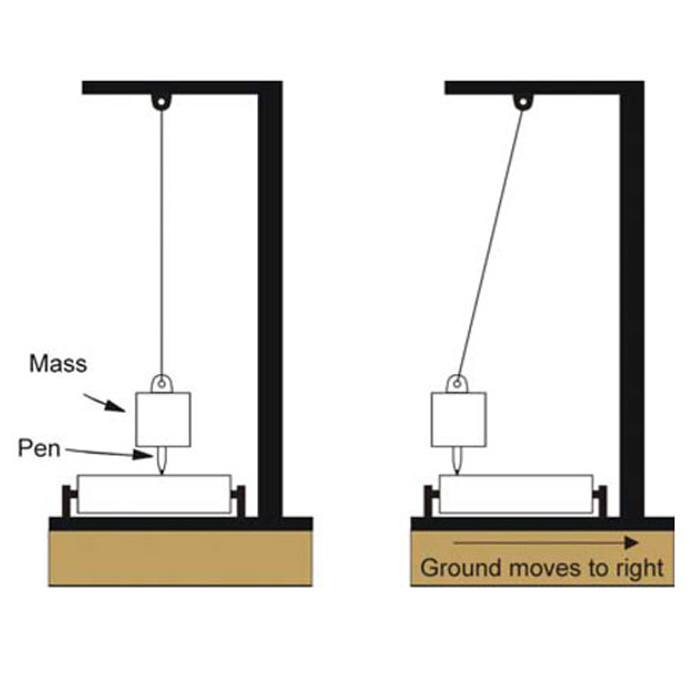 [Speaker Notes: Measuring:, detecting: Seismometers allow us to detect and measure earthquakes by converting vibrations due to seismic waves into electrical signals, which we can then display as seismograms on a computer screen.
Seismometers allow us to detect and measure earthquakes by converting vibrations due to seismic waves into electrical signals, which we can then display as seismograms on a computer screen. Seismologists study earthquakes and can use this data to determine where and how big a particular earthquake is.
Predicting; It is not currently possible to predict exactly when and where an earthquake will occur, nor how large it will be. However, seismologists can estimate where earthquakes may be likely to strike by calculating probabilities and forecasts.]
Videos :What are earthquakes What happens when the plates collide
What are earthquakes:
https://www.youtube.com/watch?v=dJpIU1rSOFY


What happens when the plates collide:
https://www.pbslearningmedia.org/resource/nvde.sci.earth.collide/earthquake-when-plates-collide/
Resources
Th resources used:

http://academic.brooklyn.cuny.edu

https://www.usgs.gov

 https://www.dosomething.org/us/facts/11-facts-about-earthquakes

https://www.weather.gov/jetstream/plates

https://education.nationalgeographic.org/resource/resource-library-earthquake/
Thank you for reading this PowerPoint about Earthquakes I hope it helps you a lot Have a great day  